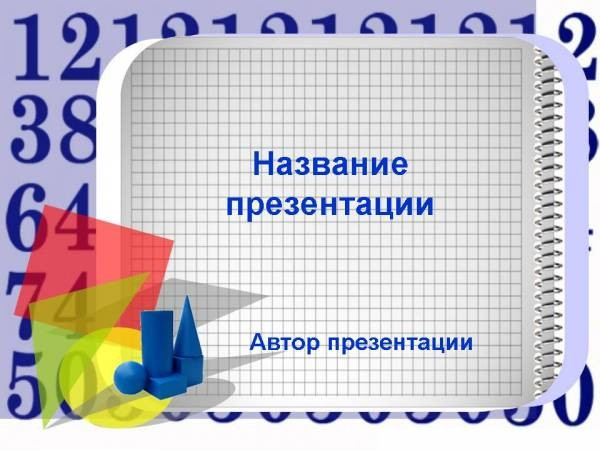 Устный счёт
3 класс
Давыдова Е.Н.
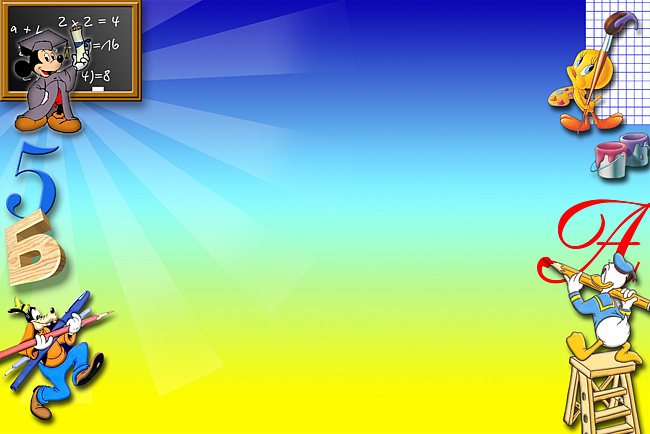 ПОДУМАЙ!
Уменьшить число 240 в 2 раза
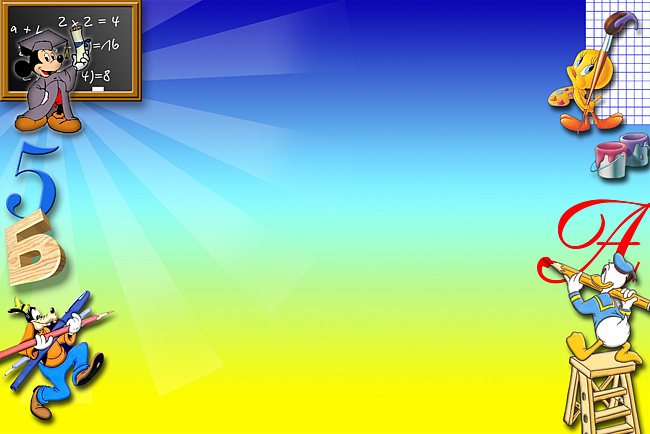 ПОДУМАЙ!
Увеличь число 23 в 5 раз
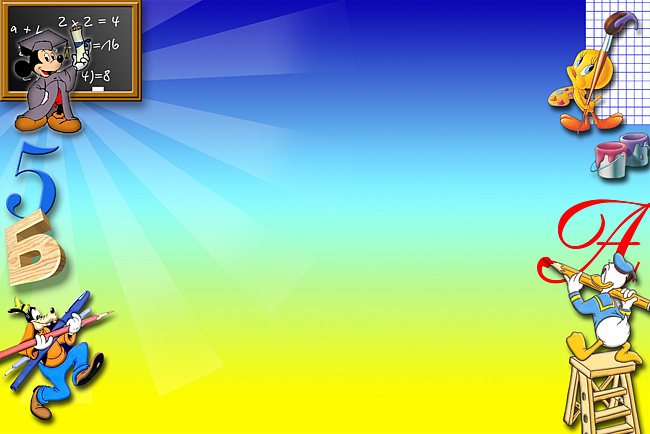 ПОДУМАЙ!
Число 350 уменьшить на 230
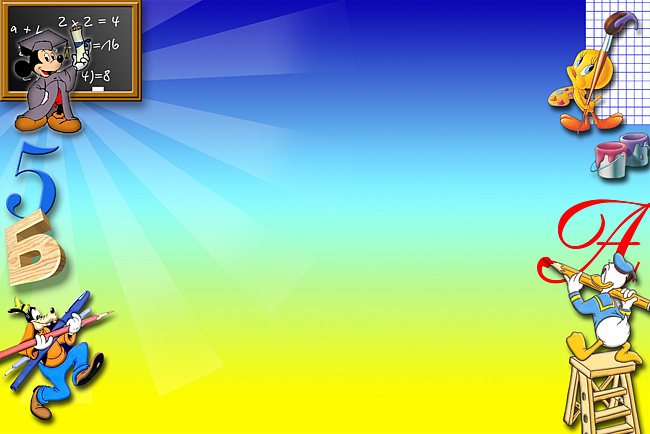 ПОДУМАЙ!
Число 123 увеличить на 77
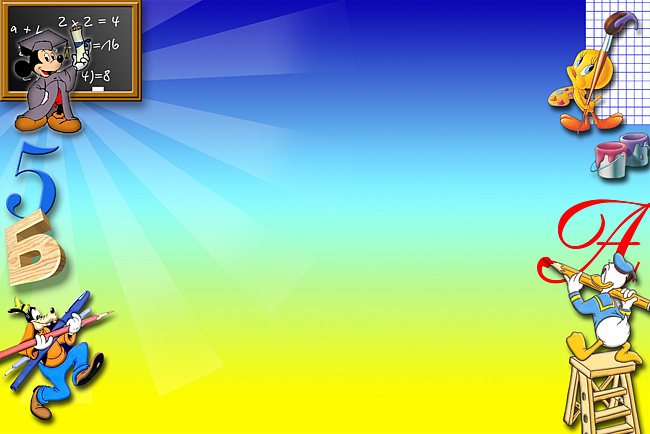 ПОДУМАЙ!
Найдите произведение 
57 и 2
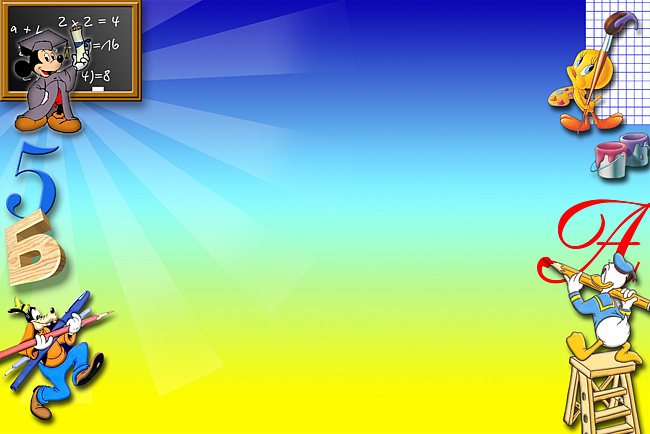 ПОДУМАЙ!
Найдите разность чисел 240 и130
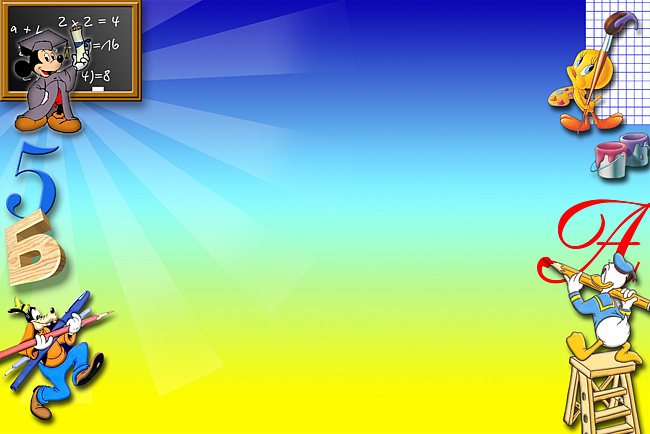 ПОДУМАЙ!
На сколько 
134 больше 8?
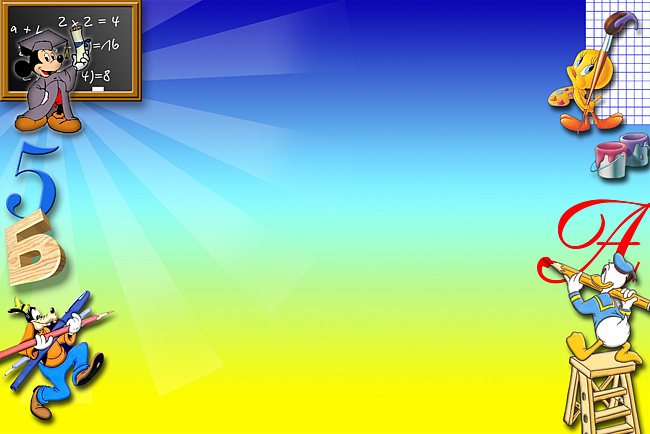 ПОДУМАЙ!
Во сколько раз 68 больше 2?
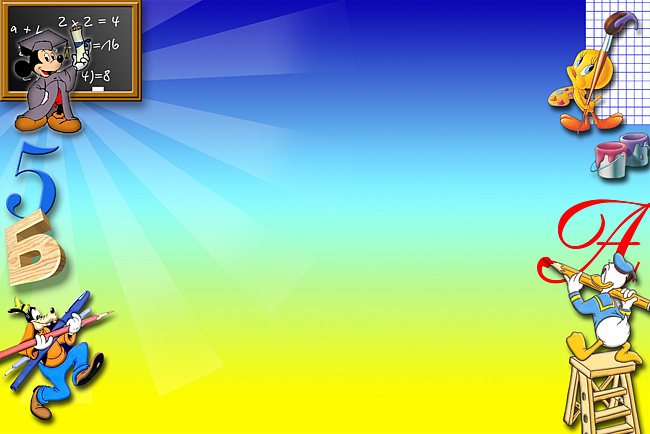 ПОДУМАЙ!
Сколько сантиметров 
в 1м 2дм 4см?
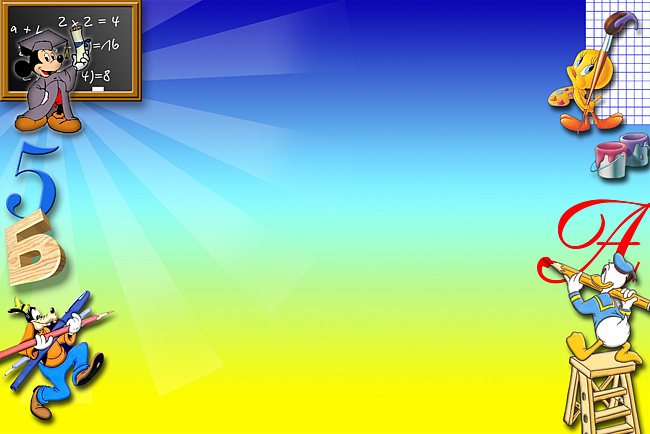 ПОДУМАЙ!
Сколько минут
 в 4 часах?
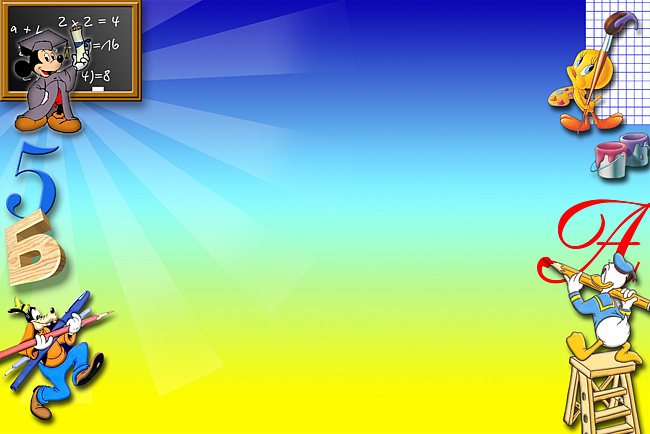 ПОДУМАЙ!
Число 280 уменьшите 
в 10 раз
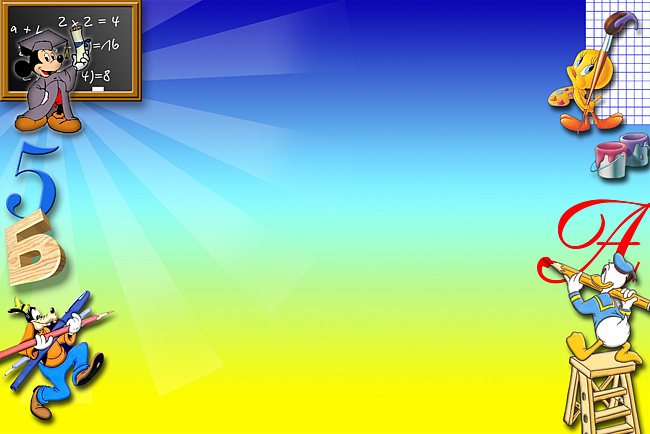 ПОДУМАЙ!
Чему равно частное чисел 360 и 3 ?
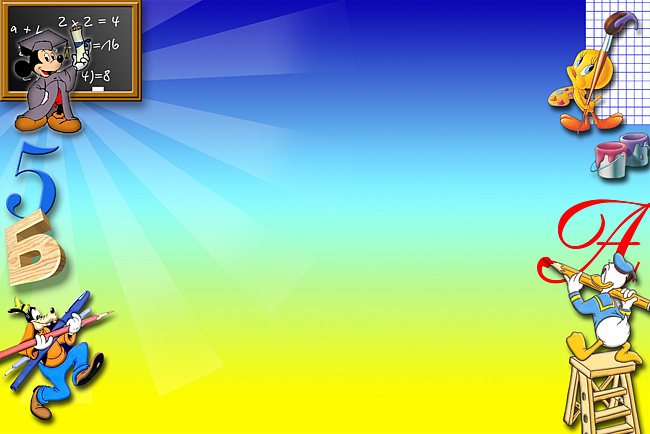 ПРОВЕРЬ СОСЕДА!
120, 115, 120, 200, 114, 110, 126, 34, 124, 240, 28, 120.
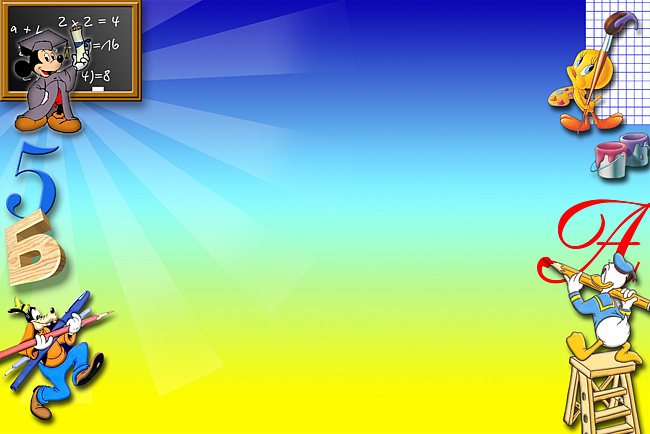 МОЛОДЦЫ!